Wine and Design
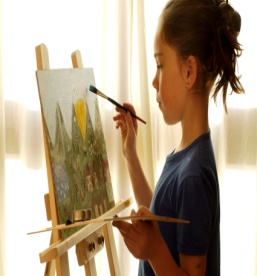 Join us at the Hollywood Volunteer Rescue Squad, 43256 Rescue Lane
Friday, February 27, 2015 
Fun begins at 6:30 p.m.

Cost is $45 and includes an instructor, canvas, paints, easel, brushes and aprons

  Light refreshments will be served

To sign up go to:  http://www.wineanddesign.com/location/leonardtown-md/home, go to the calendar, find the date and follow the instructions
  
Payment must be received in advance
 
Pass this on to your friends and family.  Don't worry if you can't paint, it's a fun night out! 

 Any questions, please call Barbara Wible at 240-298-7443.
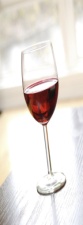